MEINE CHANCETEILZEITBERUFSAUSBILDUNG
mit dem          in Bayern
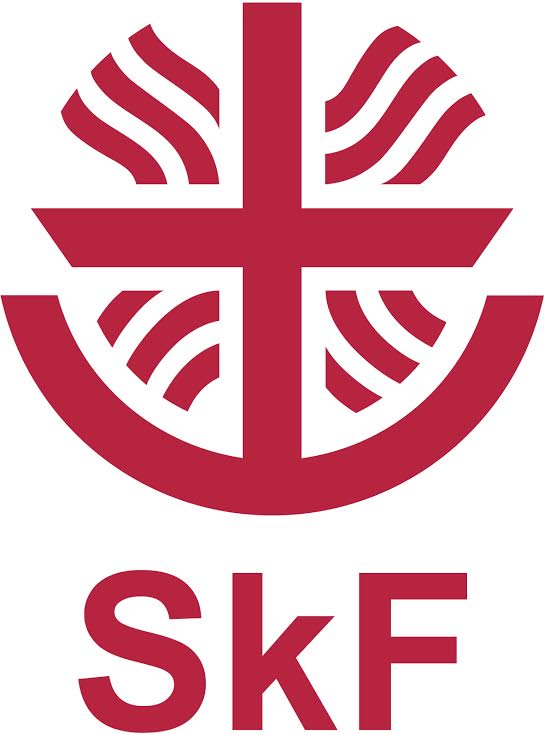 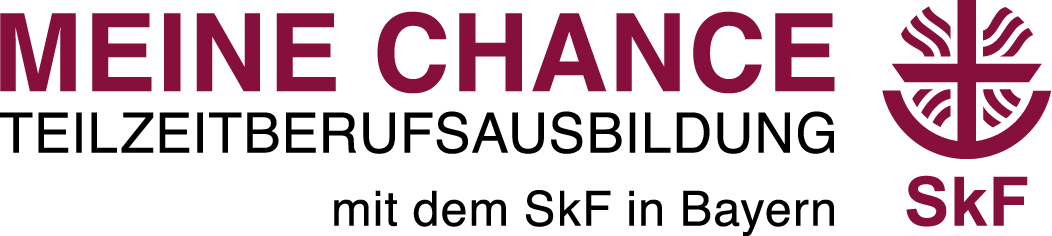 Phasen der Begleitung
Stabilisierungsphase:

Unterstützung bei
Existenzsicherung
(Weiterbewilligungs-
 Anträge)

Unterstützung bei
Bewältigung der 
neuen Situation

Überprüfung/
Anpassung von 
Rahmenbedingungen
Beginn der Ausbildung
Ende der Ausbildung
Einstiegsphase:

Ausführliche 
Anamnese

Festlegung des
Unterstützungs-
Managements

(Ziele/Teilziele,
notwendige Schritte,
mögliche 
Netzwerkpartner
Aktivierungsphase:

Ganzheitliche
Bearbeitung der
ermittelten 
Themen und
Aufgabenstellung


Reflexion 
gegangener Schritte
und Fortschreibung
Sicherungsphase:

Unterstützung bei der Bewältigung von Krisen und 
Rückschlägen

Reflexion eigenständiger 
Problembewältigung
Orientierungsphase:

Information Rund um Ausbildung mit Kind

Motivationsklärung



Aufzeigen möglicher  Wege
(Zusammenarbeit mit 
Netzwerkpartnern)
Eintritt in den Beruf, ggf. Nachbetreuung
Verselbständigung des Prozesses über verschiedene Phasen; dieser kann zu unterschiedlichen Phasen einsetzen (Erstkontakt)
und in den einzelnen Phasen unterschiedlich intensiv verlaufen; zentral ist die bedarfsgerechte Begleitung bis zur 
Sicherung der Ausbildung!
Kurzinformation für Betriebe
Wie funktioniert die Teilzeitausbildung:

Zwei Varianten im Überblick: bei beiden ist die wöchentliche Arbeitszeit reduziert. 
Gemäß § 17 BBiG soll die Vergütung „angemessen“ sein. 
Die wöchentliche Arbeitszeit muss zwischen Ausbildungsbetrieb und Auszubildenden verhandelt werden.

Variante 1:    Teilzeitausbildung ohne Verlängerung der Ausbildungszeit.
	    Die Arbeitszeit einschließlich des Berufsschulunterrichts beträgt 
	    25 bis 30 Wochenstunden.

Variante 2:    Teilzeitausbildung mit Verlängerung der Ausbildungszeit 
	    um meistens ein Jahr.
	    Die Arbeitszeit beträgt einschließlich des Berufsschulunterrichts
	    mindestens 20 Wochenstunden.

Gesetzliche Grundlage:
§ 8 BBiG Abkürzung und Verlängerung der Ausbildungszeit
Auf gemeinsamen Antrag der Auszubildenden und Ausbildenden hat die zuständige Stelle die Ausbildungszeit zu kürzen, wenn zu erwarten ist, dass das Ausbildungsziel in der gekürzten Zeit erreicht wird. (Teilzeitberufsausbildung)
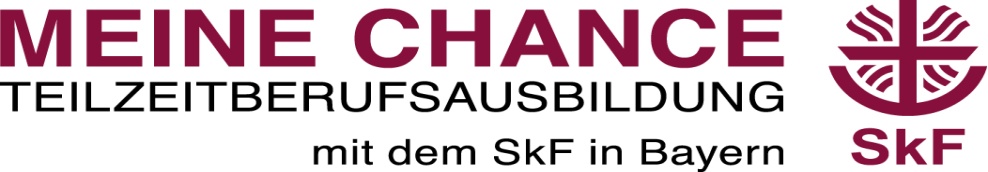 [Speaker Notes: § 17 BBiG angemessene Vergütung:  in der Praxis führt § 17 BBiG gelegentlich dazu, dass bei einer Teilzeitberufsausbildung die Vergütung auch „angepasst“, also
                                                           proportional zur geringeren Stundenzahl gekürzt wird. 
		                     Im Gesetz gibt es keine Regelung, welche Ausbildungsvergütung bei Verkürzung der täglichen oder wöchentlichen 
			 Ausbildungszeit zu gewähren ist.]
Vorteile für den Arbeitgeberbei Einstellung einer/einem Teilzeitauszubildenden
engagierte Auszubildende mit hoher Sozialkompetenz

  die Auszubildenden werden während der gesamten
   Ausbildungsdauer durch den SKF begleitet und
   unterstützt, bei allen auftretenden Herausforderungen

 Wahrnehmung in der Öffentlichkeit als familienfreundlicher 
   und sozial engagierter Ausbildungsbetrieb

 geleistete Investitionen bleiben erhalten:
   in Teilzeit ausbildende Betriebe sind familienfreundlich und damit 
   attraktive Arbeitgeber, was häufig mit langjähriger Betriebstreue
   honoriert wird

  gut ausgebildete Nachwuchskräfte:
   Auszubildende in Teilzeit haben meist bessere Abschlussnoten als 
   Auszubildende in Vollzeit

 mehr Flexibilität für das Unternehmen: 
  Auszubildende werden zeitlich passend in den Betriebsablauf integriert
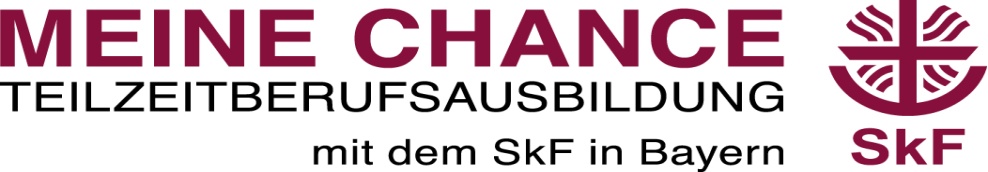 [Speaker Notes: mehr Flexibilität für das Unternehmen: die Ausbildungszeit kann sich verlängern, wodurch  Auszubildende in Teilzeit über einen längeren Zeitraum einsetzbar sind.

Arbeitgeber erhalten finanzielle Förderung: durch den Europäischen Sozialfonds: Programm „fit for work“.  Es handelt sich um eine Erstförderung und kann bis zum 25. Lebensjahr gewährt werden.]
Angaben zu den aktuellen Teilnehmerinnen
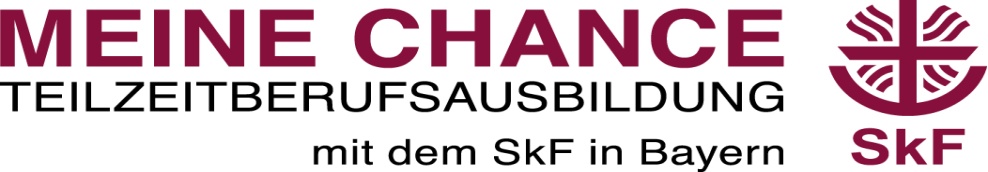 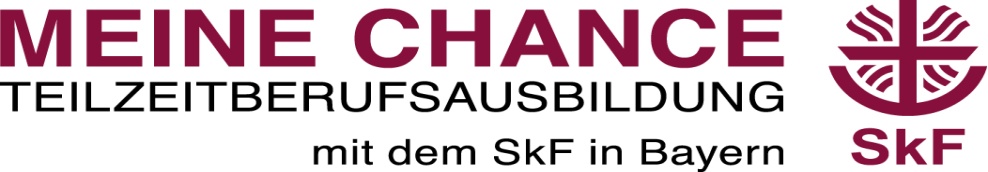